We are going on a bear huntΕμείς πάμε στο κυνήγι της αρκούδας
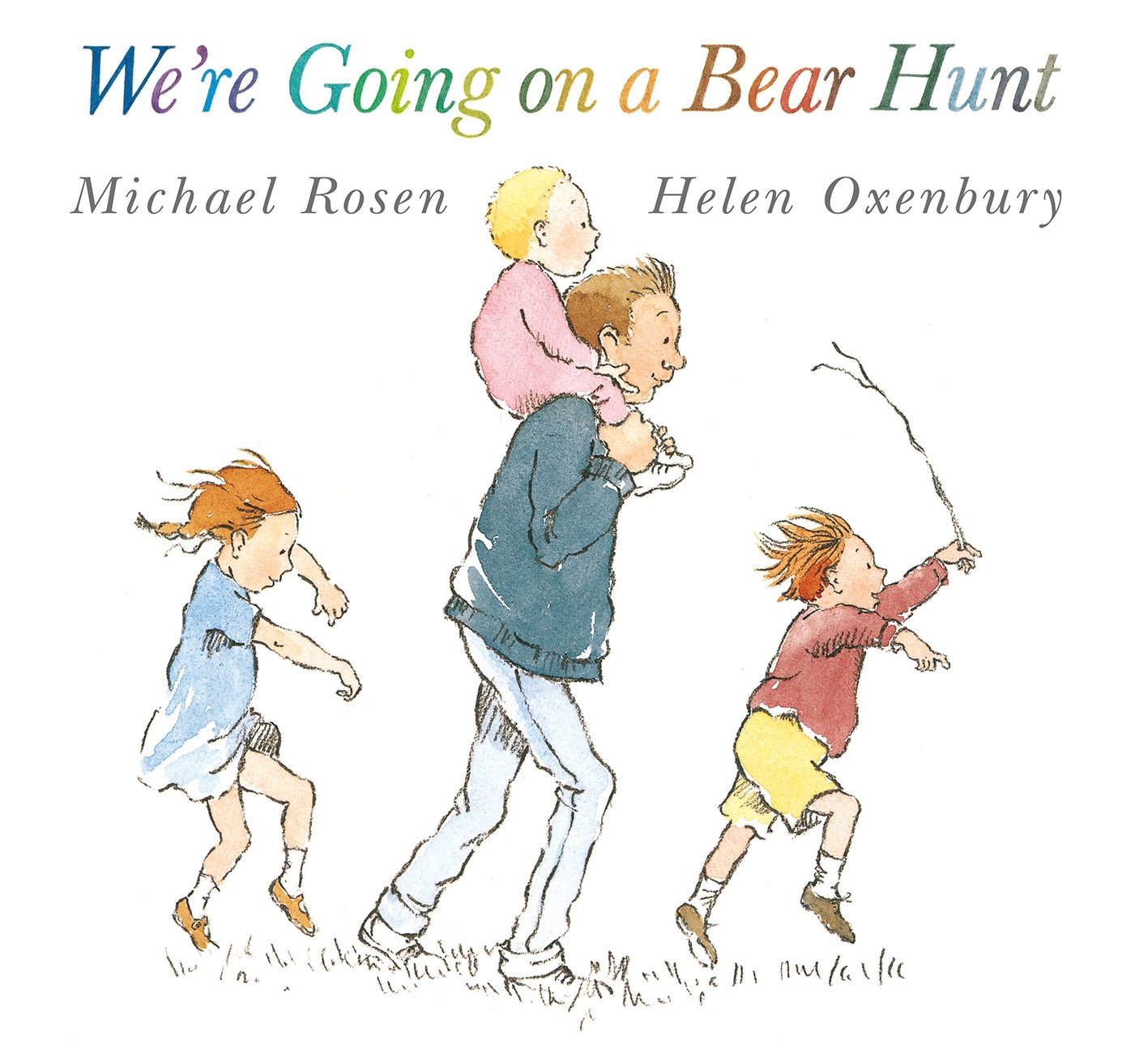 Michael Rosen
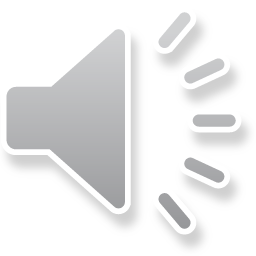 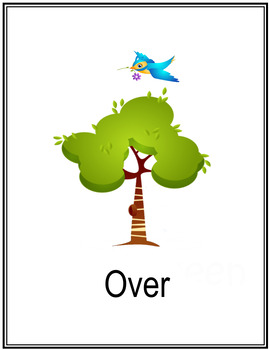 Over 
= 
Πάνω
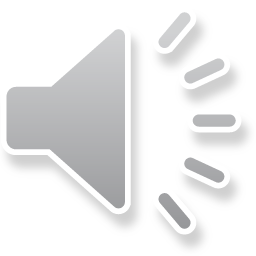 Χρησιμοποιείται για οτιδήποτε κινείται 
πάνω από κάτι.
Under 
= 
Κάτω
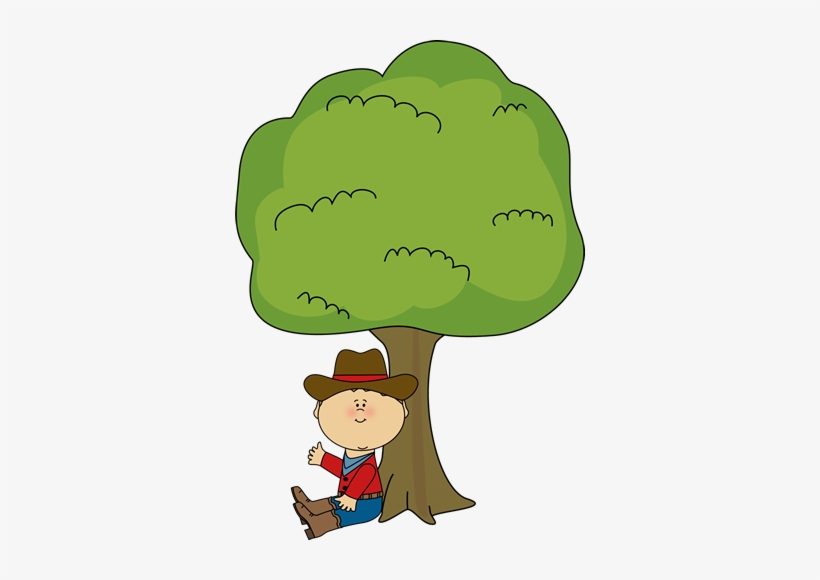 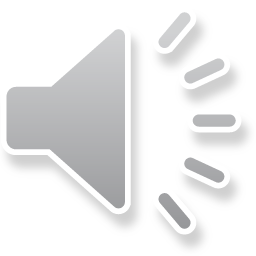 Through 
=Ανάμεσα
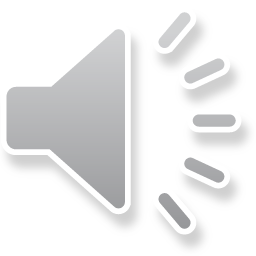 Grass= Γρασίδι
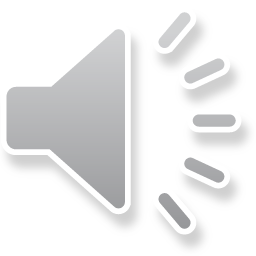 River = Ποτάμι
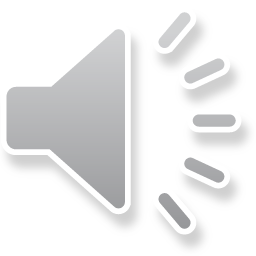 Mud =Λάσπη
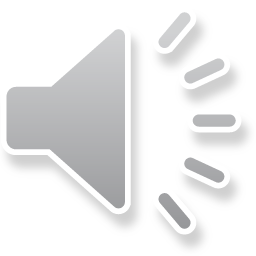 Forest=Δάσος
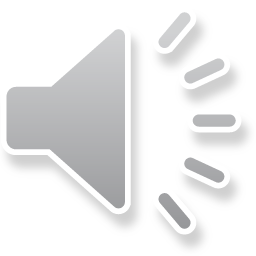 Snowstorm= 
Χιονοθύελλα
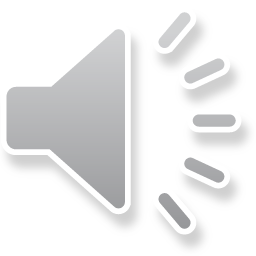 Cave = Σπηλιά
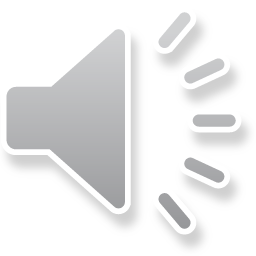 We’re going on a bear hunt. 
We’re going to catch a big one 
What a beautiful day. 
We’re not scared.

Εμείς πάμε στο κυνήγι της αρκούδας.
Εμείς πάμε να πάρουμε μια  μεγάλη (αρκούδα).
Τι όμορφη μέρα!
Δε φοβόμαστε!
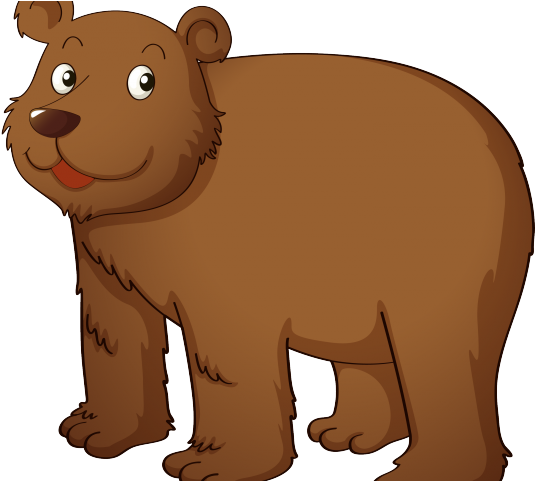 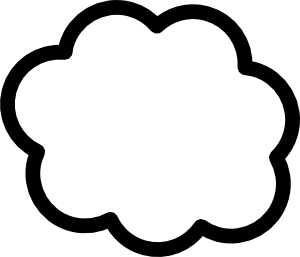 Creative exercise
What is it? 
Τι είναι αυτό?
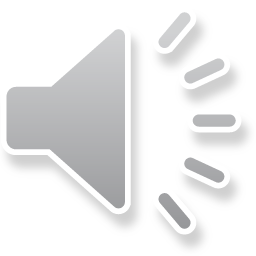 It’s a forest.
Αυτό είναι το δάσος.
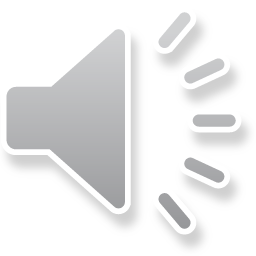 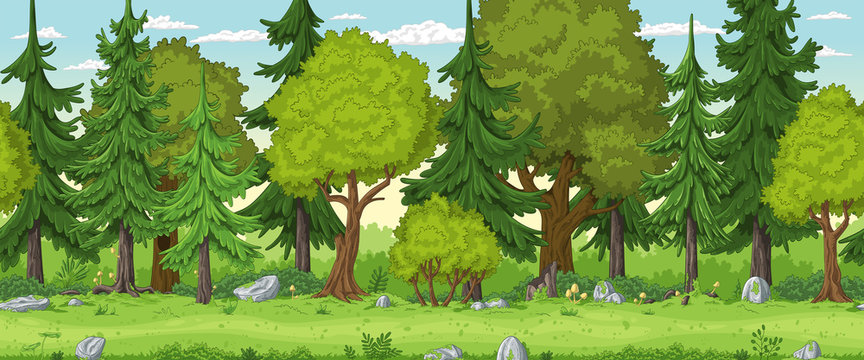 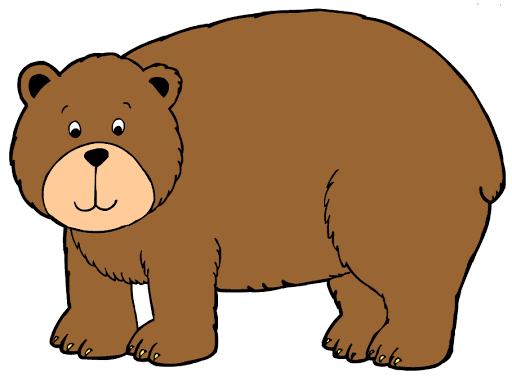 What is it? 
Τι είναι αυτό?
It’s a cave.
Αυτή είναι η σπηλιά.
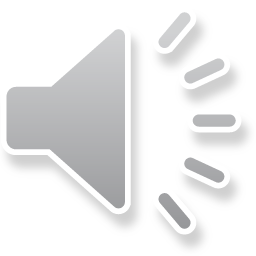 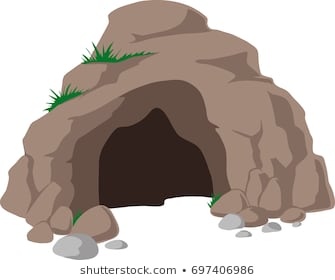 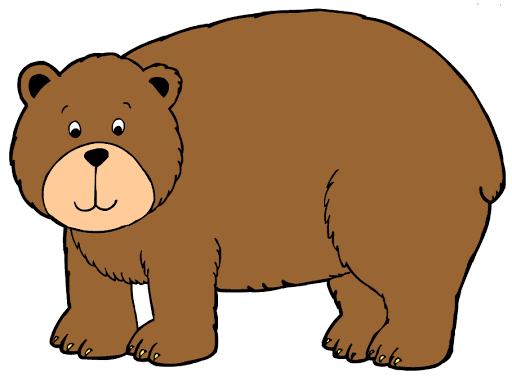 What is it? 
Τι είναι αυτό?
It’s grass.
Αυτό είναι το γρασίδι.
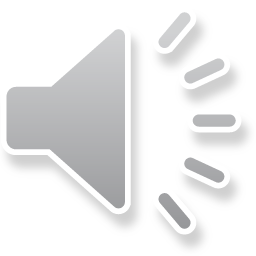 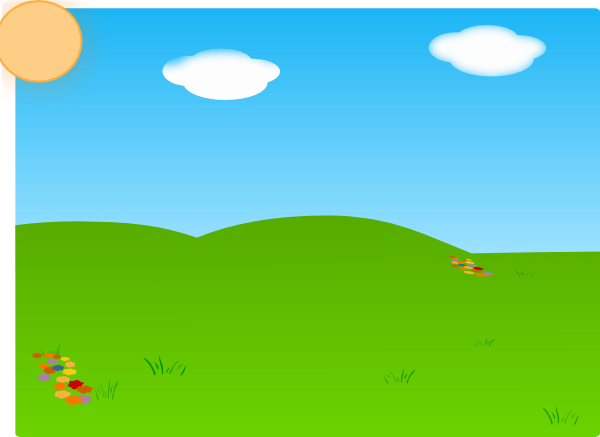 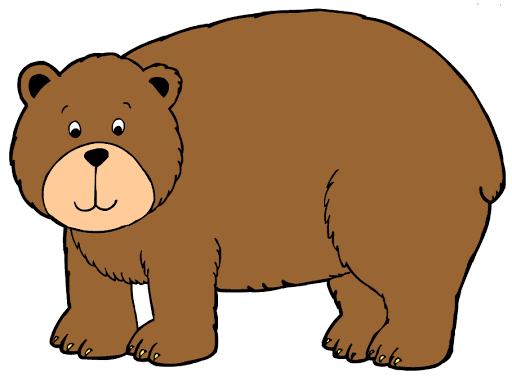 What is it? 
Τι είναι αυτό?
It’s a snowstorm.
Αυτή είναι η χιονοθύελλα.
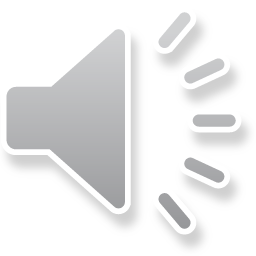 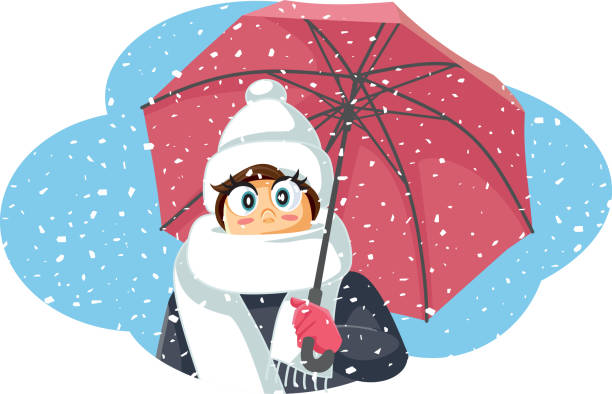 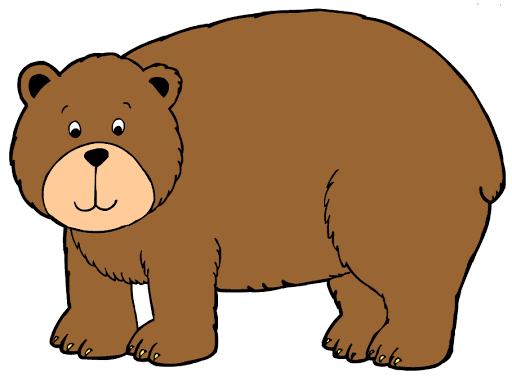 What is it? 
Τι είναι αυτό?
It’s a river.
Αυτό είναι το ποτάμι.
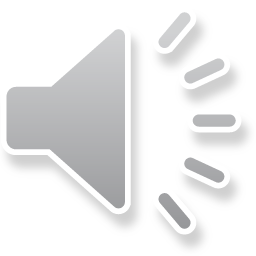 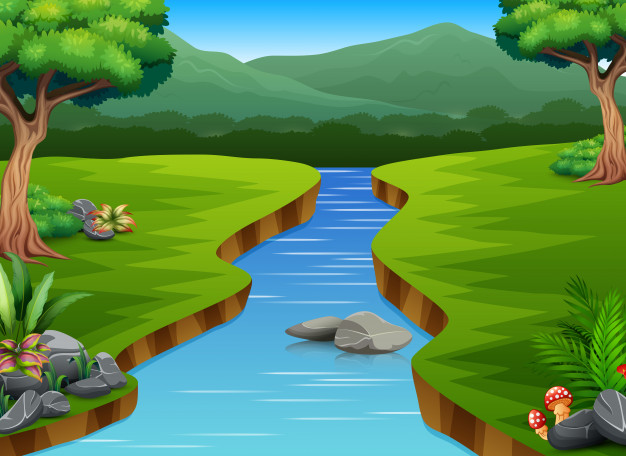 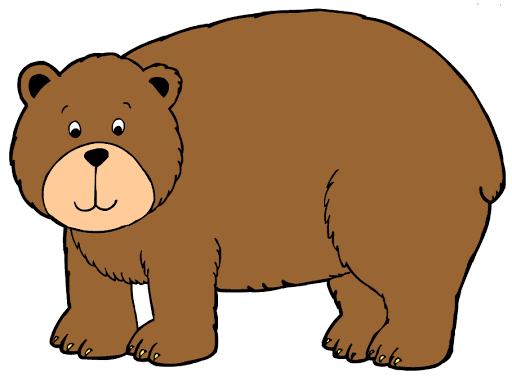 Where is it? 
Πού είναι αυτό;
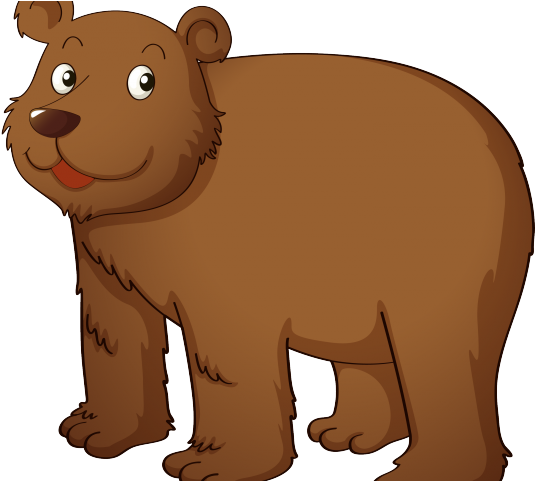 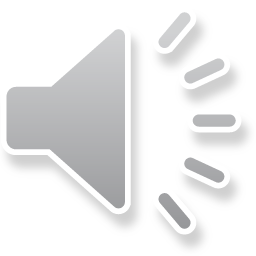 Over
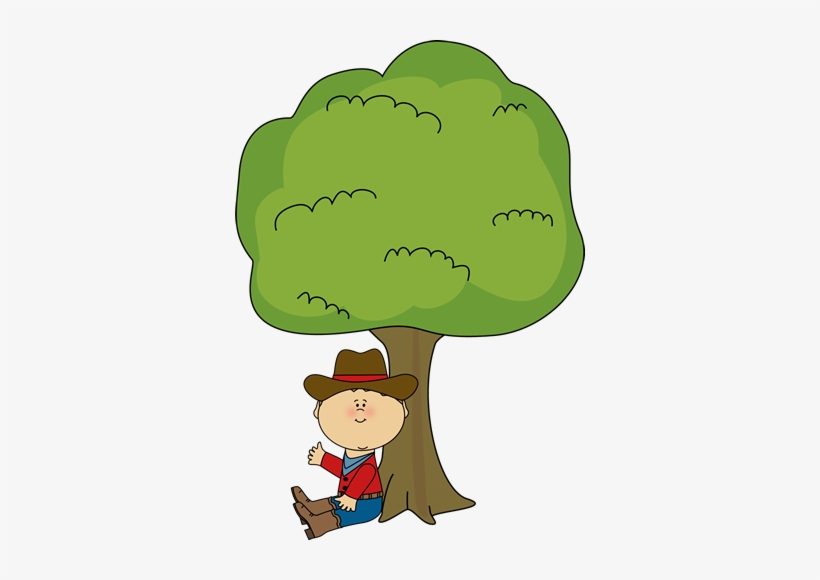 CORRECT !!! 
ΣΩΣΤΑ!!!
Under
Through
Where is it? 
Πού είναι αυτό;
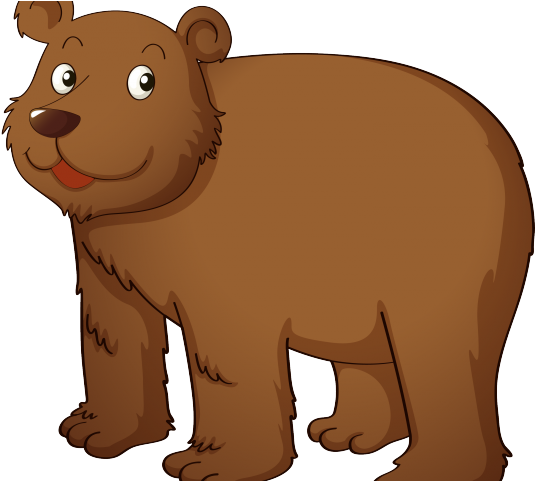 Over
CORRECT !!! 
ΣΩΣΤΑ!!!
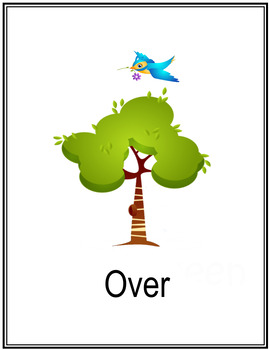 Under
Through
Where is it? 
Πού είναι αυτό;
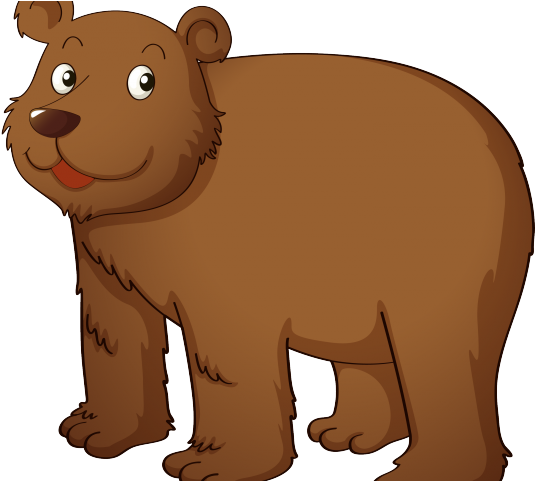 Over
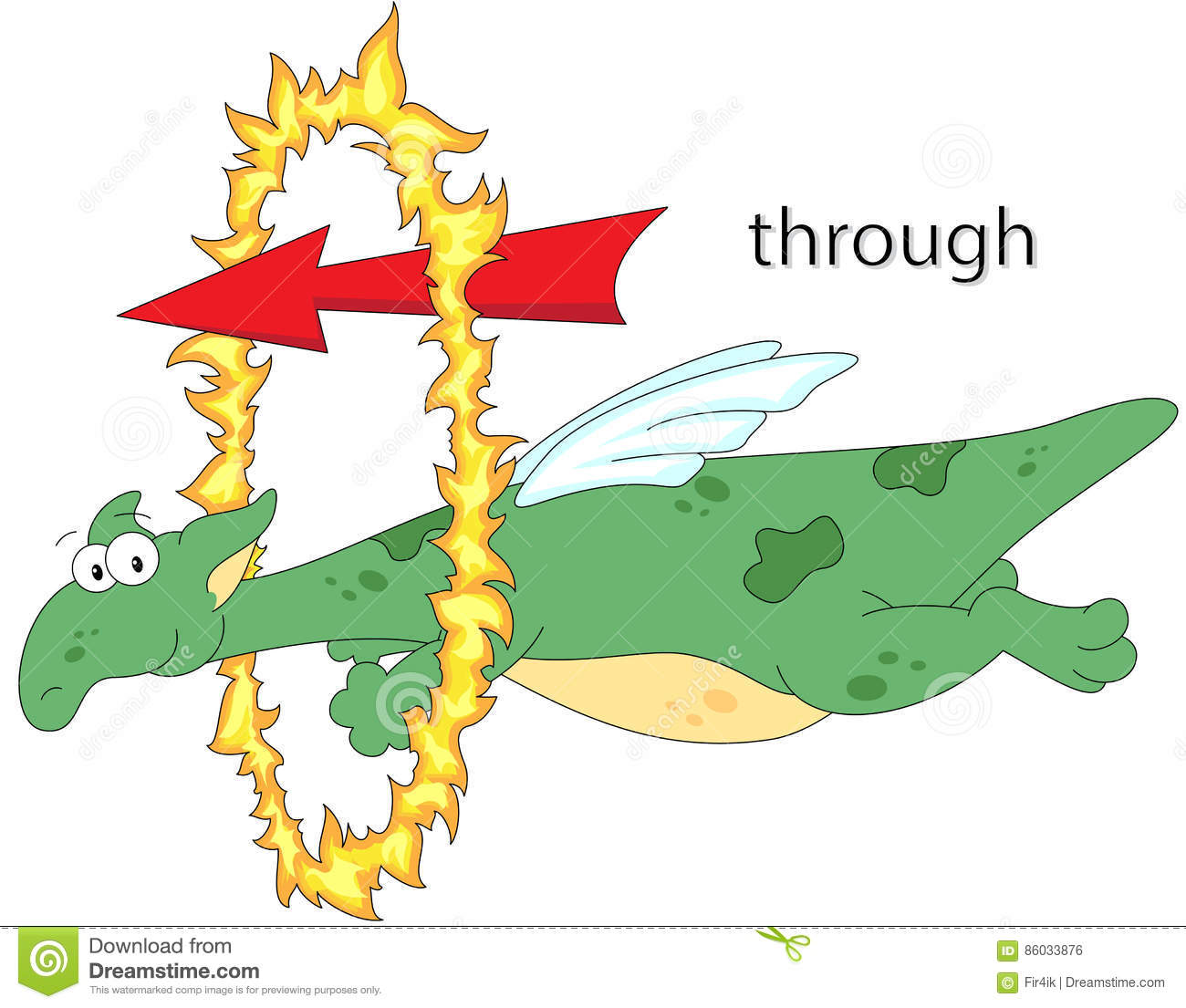 Under
Through
CORRECT !!! 
ΣΩΣΤΑ!!!